Science to the rescue
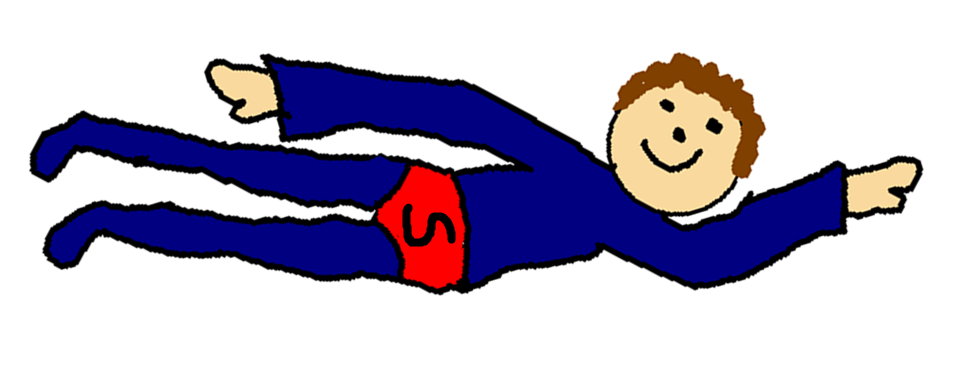 Does public investment in science drive socioeconomic development?
Dr Kirsty Newman
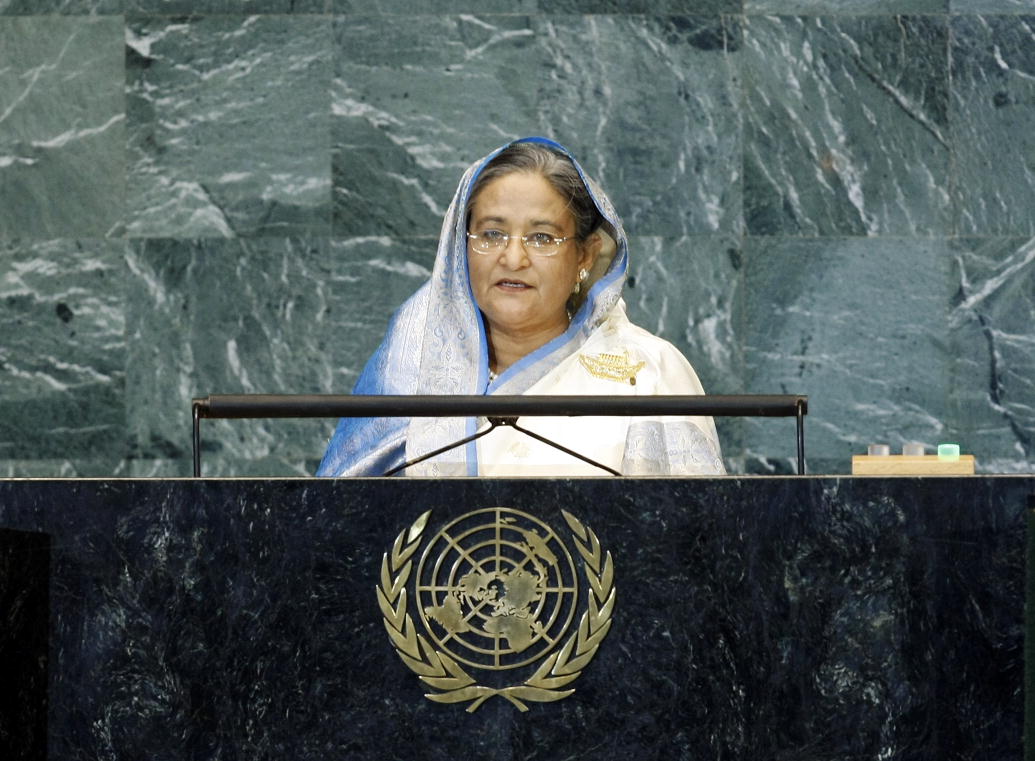 “It’s  not possible to take the country forward without having proper knowledge on science and technology”Sheikh Hasina, Prime Minister of Bangladesh
UN Photos
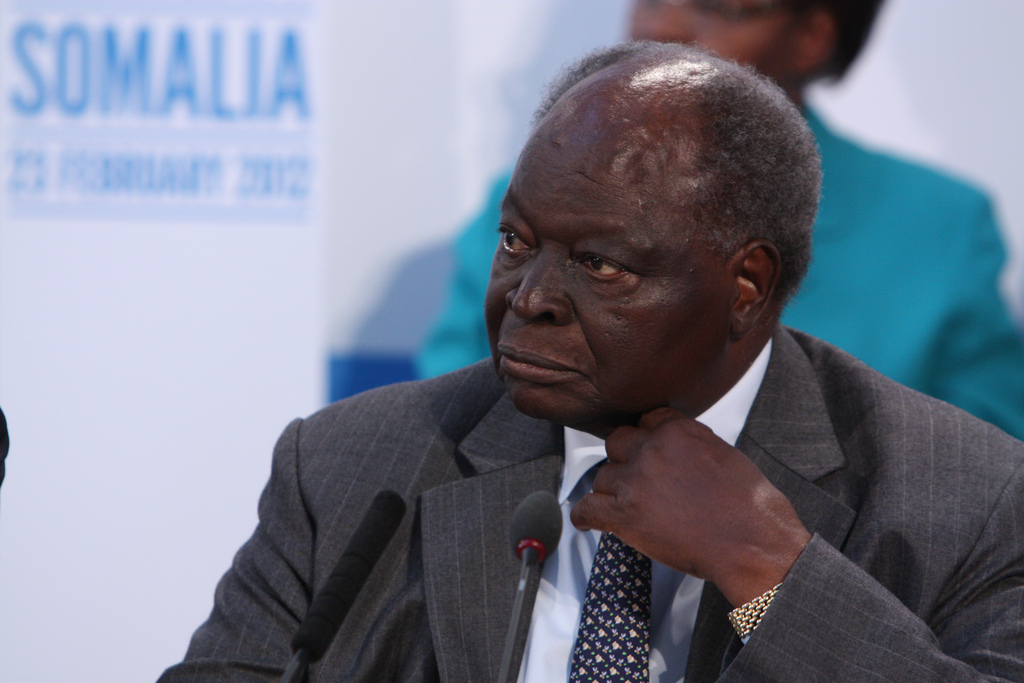 “…knowledge has become imperative for economic advancement. Indeed, a knowledge economy utilizes research findings in transformation of the thinking and the livelihoods of its people”
Mwai Kibaki, President of Kenya
UK FCO
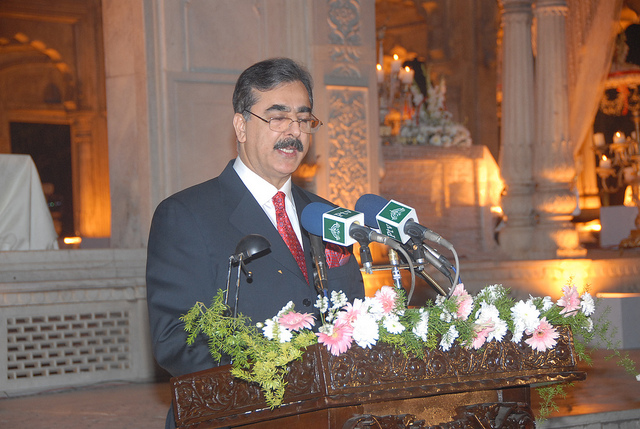 “…the ability of any country to achieve and maintain a decent standard of living is dependent on the extent to which it can harness science and technology for development”Syed Yousuf Raza Gilani, Prime Minister of Pakistan
Salmaan Taseer
On average, does investing funds in research lead to greater development impacts than investing the same amount of funds in alternative development interventions?
Economic growth
Evidence-informed policy
New products & technologies
Human capital
Theory of change (simplistic)
‘Supply’ of research
Economic growth
Poverty reduction & improved quality of life
Human capital
Products & technologies
‘Demand’ for research outputs
Evidence-informed policy/ practice
Economic Growth
“Inspired by the recent success of the Asian Tigers, We, the African governments, resolve to adopt a strategy that uses strategic investments in science and technology to accelerate Africa’s development into a developed knowledge-based society within one generation.”
Governments of Ethiopia, Mozambique, Rwanda, Senegal, and Uganda
Technology transfer
“Without a well-funded, high quality research system, it is unlikely that a technology transfer programme will make any significant contribution to economic development.”
Heher A.D. 2005
Absorptive capacity is critical
HUMAN CAPITAL
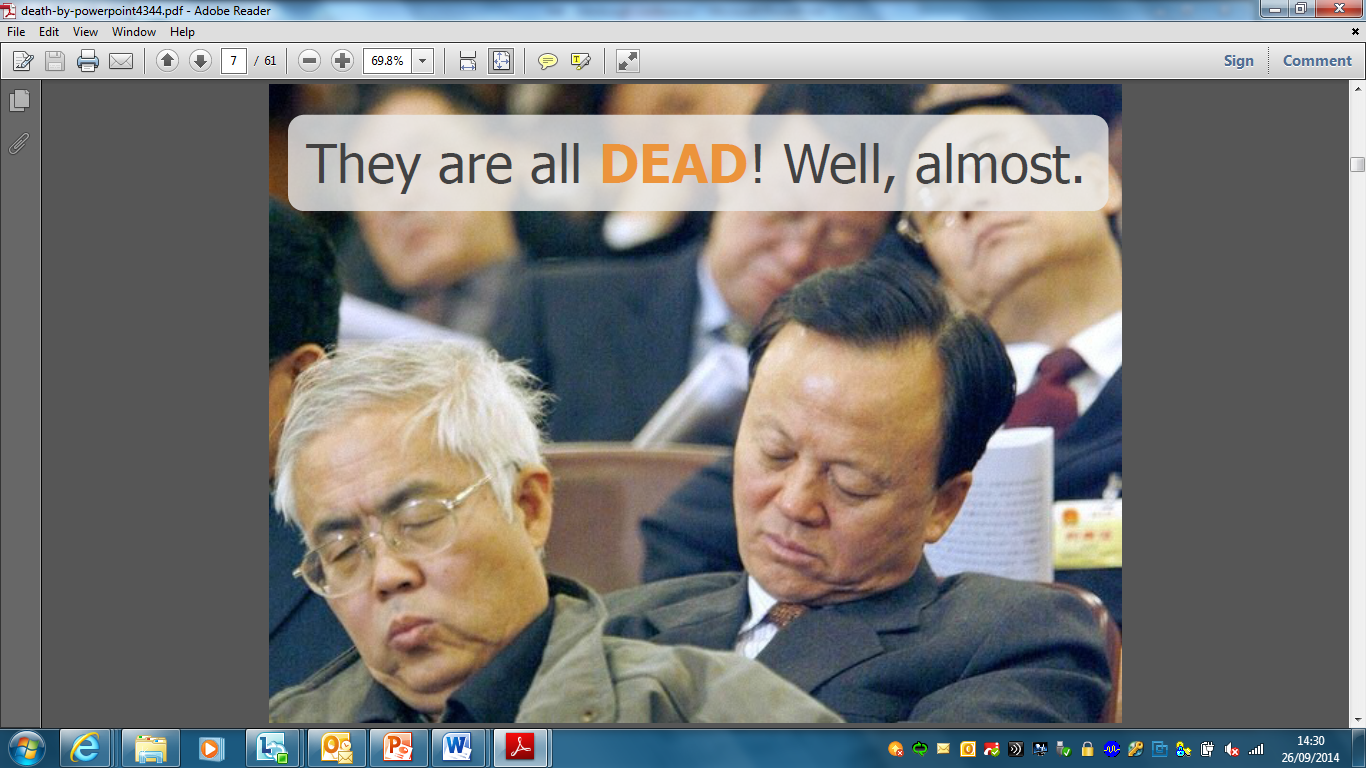 Capacity building?
PRO-POOR PRODUCTS AND TECHNOLOGIES
Evidence-informed policy and programmes
What works?
Understanding the world around us
There is no one ‘gold standard’ research approach
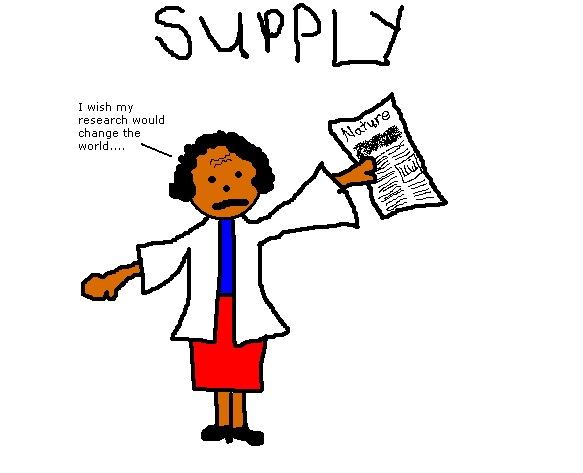 Supply
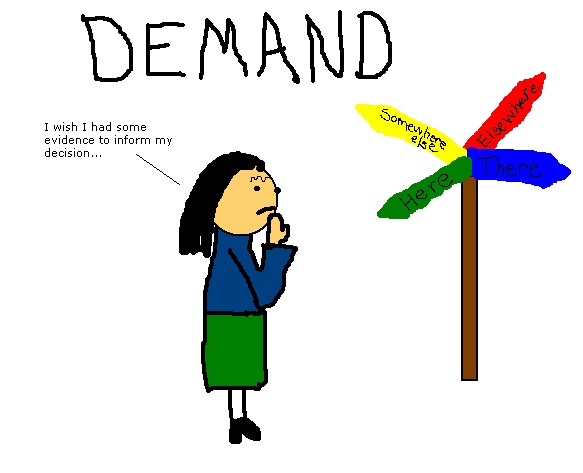 Demand/Usage
Conclusions
Little evidence that public investment in research is a significant driver of economic growth in low income countries
Investment in some forms of research capacity building can increase human capital -  investment in skills to use research even more important
Pro-poor products and technologies can have transformational effects – provided they are actually used!
Evidence can inform policy and practice and thereby improve outcomes – but there remains low absorptive capacity
Thanks for listening!
Read the full paper: http://bit.ly/YRXqzB
Me on twitter: @kirstyevidence
My blog: http://kirstyevidence.wordpress.com/
Evidence into Action team on twitter: @DFID_evidence